Risk of weight gain (WG) according to type of switching strategy in a large cohort
of HIV-infected individuals with stable suppressed HIV-RNA
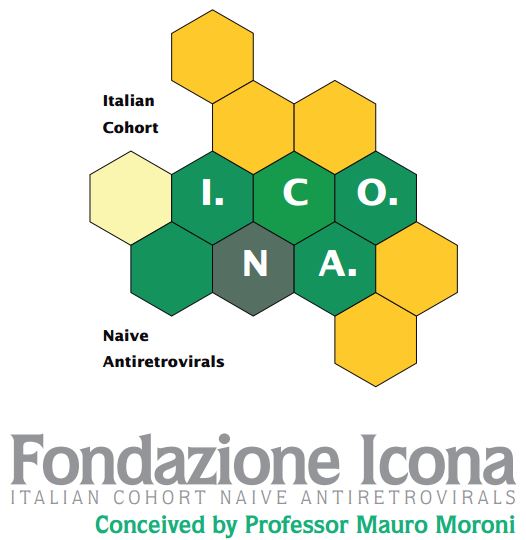 PEB0201
S Cicalini 1, P Lorenzini 1, A Di Biagio 2, L Taramasso 3, A Cozzi-Lepri 4, D Canetti 5, A Saracino 6, G Lapadula 7, R Rossotti 8, G Guaraldi 9, G Madeddu 10, A  d’Arminio Monforte 11,  A  Antinori 1,
on behalf of the ICONA Foundation Study Group.
1 National Institute for Infectious Disease “L. Spallanzani” IRCCS, Rome, Italy; 2 Policlinico “S. Martino” Hospital, Genoa, Italy; 3 Fondazione IRCCS Ca' Granda Ospedale Maggiore Policlinico, Milan, Italy; 4 Institute for Global Health, University College London, London, UK; 5 IRCCS San Raffaele Hospital, Milan, Italy; 6 University of Bari, Bari, Italy; 7 San Gerardo Hospital - ASST Monza, Monza, Italy; 8 ASST GOM Niguarda, Milan, Italy; 9 University of Modena and Reggio Emilia, Modena, Italy; 10 University of Sassari, Sassari, Italy; 11 ASST Santi Paolo e Carlo, University of Milan, Milan, Italy.
Author contact: 
stefania.cicalini@inmi.it
BACKGROUND
RESULTS
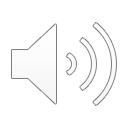 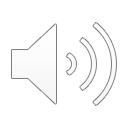 Patients switched to INSTIs showed a longer HIV infection duration, and a longer HIV-RNA suppression before switch. Moreover, they had higher CD4 count at switch (Table 1).
WG occurred in 320/720 (44.4%) patients by Outcome 1 and in 109/660 (16.5%) by Outcome 2, with incidence rate of 24.4 [95%CI 21.9-27.2] and 7.3 [6.0-8.8] per 100 PYFU, respectively. 
Causal HR of WG for INSTIs versus other drug-classes did not show any significant difference using both definition of WG (Table 2). 
In the sensitivity analysis, which excluded patients with underweight or with obesity, an increased risk of great WG (Outcome 2) for INSTIs compared to NNRTIs was observed (Table 2).
Table 1. Main characteristics of study population, overall and according to third drug class started after switch
There is growing evidence that the use of INSTIs could lead to an increase in body weight and even clinical obesity, although there are differences among various INSTIs, NRTI backbones and patient subsets. Dolutegravir has been associated with the greater risk in both observational and randomized studies, in naïve and experienced patients. Results from studies also suggest that there may be an additional effect of TAF on weight gain (WG). Whether INSTIs also contribute to increase in visceral adiposity or whether they increase the risk of diabetes and cardiovascular disease remains to be defined. At present, studies comparing differences in WG in virologically suppressed patients switching to a INSTI- or to a non-INSTI regimen are still limited. Aim of the study was to evaluate WG in virologically suppressed patients switching to INSTIs.
CONCLUSIONS
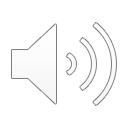 No clear evidence of WG after switching to INSTIs was observed in overall population. However, an increased risk of greater WG (≥10%) or obesity was found in those switching to INSTIs compared to NNRTIs when considering normal/overweight patients not receiving TAF.
METHODS
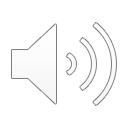 This analysis included ARV-treated patients in the Icona Foundation Cohort who: 
had no history of virological failure,
switched for the first time over 2009-2019 to an ARV regimen with anchor drug belonging to a drug class (INSTI or PI/b or NNRTI) to which they were currently naïve (baseline),
had stable viral suppression (<200 copies/mL).

Weight gain (WG) was defined as:
an increase of ≥3 kg or ≥5% or BMI over 2 units from baseline (Outcome 1); 
≥10% weight increase or BMI ≥30 from baseline, identifying “greater gainers” and treatment-emergent obesity (Outcome 2), excluding patients with BMI ≥30 at baseline.

Follow-up accrued from the time of switch (baseline) until to change/stop of drug class or last observation. Inverse Probability Weighted Cox regression was used to estimate causal hazard ratio (HR) of WG, adjusting for the main confounders (see footnote in Table 2). A sensitivity analysis, excluding patients with BMI≥30 or ≤18.5 at baseline or receiving TAF was performed.
REFERENCES
Sax, CID 2019; Hill, IAS 2019; ADVANCE Trial, NEJM 2019; Namsal Trial, NEJM 2019; Waters, HlV Therapy, Glasgow 2018 ; Wohl, Lancet HIV 2019; Stellbrink, Lancet HIV 2019; Landovitz, CID 2019; Kerchberger, CID 2019; Bourgi, CID 2020; Bourgi, CROI 2019; Lake, CROI 2019; Palella, CROI 2019; Gomez, Infection 2019.
FUNDING
ICONA Foundation is supported by unrestricted grants from Gilead Sciences, Janssen-Cilag, MSD, Thera technologies and ViiV Healthcare.
ACKNOWLEDGMENTS
Table 2. Crude and adjusted hazard ratios (AHR) of experiencing weight gain (WG) after switching to a new ARV drug-class according to two different outcome definitions from fitting a weighted Cox regression model.
Icona Foundation Study Group
BOARD OF DIRECTORS: A d’Arminio Monforte (President), A Antinori (Vice-President), M Andreoni, A Castagna, F Castelli, R Cauda, G Di Perri, M Galli, R Iardino, G Ippolito, A Lazzarin, GC Marchetti, G Rezza, F von Schloesser, P Viale.  SCIENTIFIC SECRETARY: A d’Arminio Monforte, A Antinori, A Castagna, F Ceccherini-Silberstein, A Cozzi-Lepri, E Girardi, A Gori, S Lo Caputo, F Maggiolo, C Mussini, M Puoti, CF Perno. STEERING COMMITTEE: A Antinori, F Bai, A Bandera, S Bonora, M Borderi, A Calcagno, MR Capobianchi, A Castagna, F Ceccherini-Silberstein, S Cicalini, A Cingolani, P Cinque, A Cozzi-Lepri, A d’Arminio Monforte, A Di Biagio, R Gagliardini, E Girardi, N Gianotti, A Gori, G Guaraldi, G Lapadula, M Lichtner, A Lai, S Lo Caputo, G Madeddu, F Maggiolo, G Marchetti, E Merlini, C Mussini, S Nozza, CF Perno, S Piconi, C Pinnetti, M Puoti, E Quiros Roldan, R Rossotti, S Rusconi, MM Santoro, A Saracino, L Sarmati, V Spagnuolo, V Svicher, L Taramasso. STATISTICAL AND MONITORING TEAM: A Cozzi-Lepri, I Fanti, L Galli, P Lorenzini, A Rodano’, M Macchia, A Tavelli. COMMUNITY ADVISORY BOARD: A Bove, A Camposeragna, M Errico, M Manfredini, A Perziano, V Calvino. BIOLOGICAL BANK INMI: F Carletti, S Carrara, A Di Caro, S Graziano, F Petroni, G Prota, S Truffa. PARTICIPATING PHYSICIANS AND CENTERS: A Giacometti, A Costantini, V Barocci (Ancona); G Angarano, L Monno, E Milano (Bari); F  Maggiolo, C Suardi (Bergamo); P Viale, V Donati, G Verucchi (Bologna); E Quiros Roldan, C Minardi,  (Brescia); F Franzetti, C Abeli (Busto Arsizio); L Chessa, F Pes (Cagliari); B Cacopardo, B Celesia (Catania);  J Vecchiet, K Falasca (Chieti); A Pan, S Lorenzotti (Cremona); L Sighinolfi, D Segala (Ferrara); P Blanc, F Vichi (Firenze); G Cassola, M Bassetti, A Alessandrini, N Bobbio, G Mazzarello (Genova); M Lichtner, L Fondaco (Latina); S Piconi, C Molteni (Lecco); A Chiodera, P Milini (Macerata); G Nunnari, G Pellicanò (Messina);  A d’Arminio Monforte, M Galli, A Lazzarin, G Rizzardini, M Puoti, A Gori, A Castagna, ES Cannizzo, MC Moioli, R Piolini, D Bernacchia, A Poli, C Tincati, (Milano); C Mussini, C Puzzolante (Modena); P Bonfanti, G Lapadula (Monza); V Sangiovanni, I Gentile, V Esposito, G Di Flumeri, G Di Filippo, V Rizzo (Napoli); AM Cattelan, S Marinello (Padova); A Cascio, C Colomba (Palermo); D Francisci, E Schiaroli (Perugia);  G Parruti, F Sozio (Pescara); MA Di Pietro, A Vivarelli (Pistoia); C Lazzaretti, R Corsini (Reggio Emilia); M Andreoni, A Antinori, R Cauda, A Cristaudo, V Vullo, V Mazzotta, S Lamonica, M Capozzi, A Mondi, A Cingolani, M Rivano Capparuccia, G Iaiani, A Latini, G Onnelli, MM Plazzi, G De Girolamo, A Vergori (Roma); M Cecchetto, F Viviani (Rovigo); G Madeddu, A De Vito (Sassari); B Rossetti, F Montagnani (Siena);  A Franco, R Fontana Del Vecchio (Siracusa); C Di Giuli (Terni); GC Orofino, G Di Perri, S Bonora, M Sciandra (Torino); C Tascini, A Londero (Udine); V Manfrin, G Battagin (Vicenza); G Starnini, A Ialungo (Viterbo).
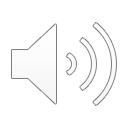 PRESENTED AT THE 23RD INTERNATIONAL AIDS CONFERENCE (AIDS 2020) | 6-10 JULY 2020
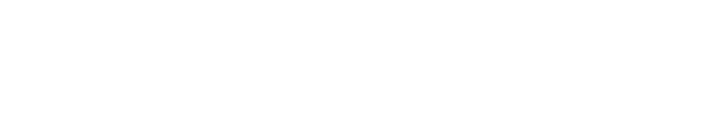